Занимательная математика
Алгебра
 8 класс.
Занятие на тему:
Гипербола и её свойства.
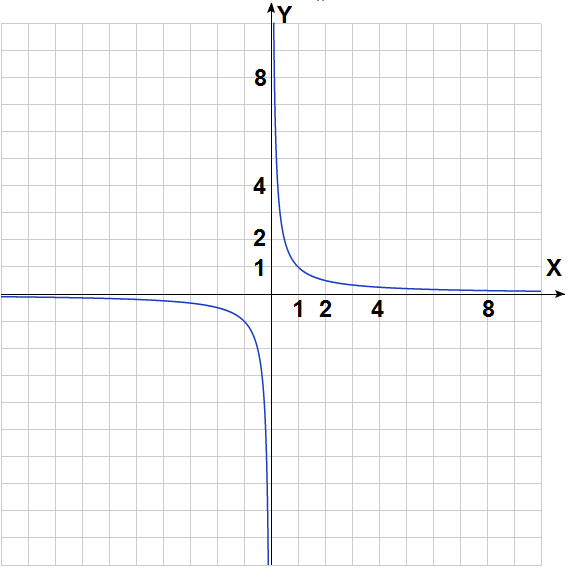 Гипербола и её свойства
Ребята, сегодня мы с вами изучим еще одну новую функцию и построим ее график.
	Рассмотрим функцию:



	Коэффициент k – может принимать любые действительные значения, кроме нуля. Для простоты начнем разбор функции с случая когда k=1.
	Построим график функции: 



	Как всегда начнем с построения таблицы, правда в этот раз придется разделить нашу таблицу как бы на две. Рассмотрим случай когда x>0.
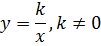 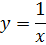 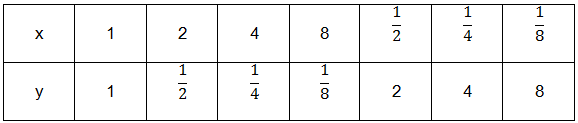 Гипербола и её свойства
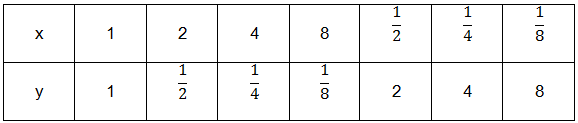 Нам нужно отметить шесть точек с координатами (x;y) приведенными в таблице и соединить их линией.
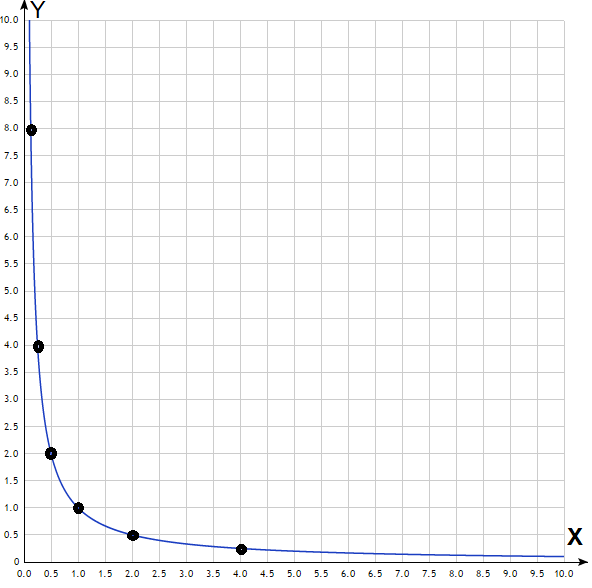 Гипербола и её свойства
Теперь посмотрим, что у нас получается при отрицательных х.





	Поступим тем же образом, отметим точки и соединим линией.
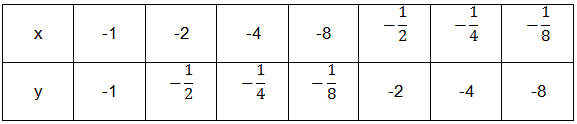 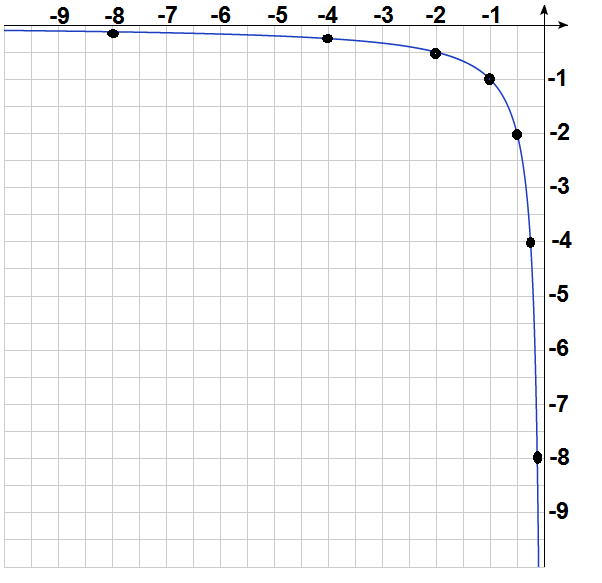 Гипербола и её свойства
Два кусочка графика мы построили, давайте объединим их.
		
	График функции
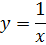 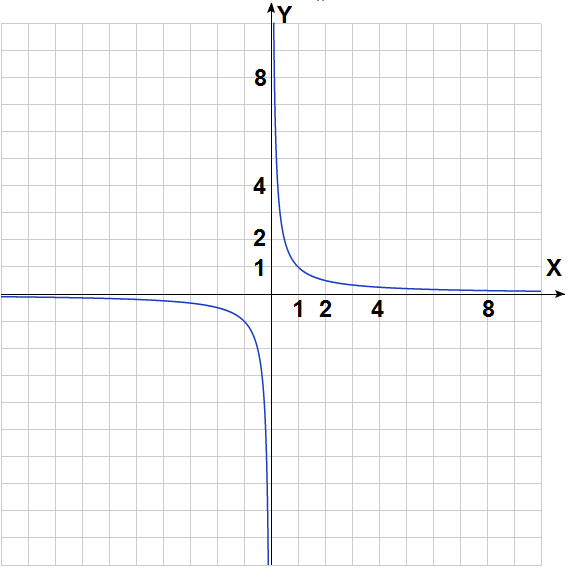 Гипербола и её свойства
График такой функции называется Гиперболой.
	Согласитесь, график выглядит довольно таки красиво, во первых он симметричен относительно начала координат, если провести любую прямую проходящую через начало координат, из первой в третью четверть, то она пересекает наш график в двух точках, которые будут одинаково отдалены от начала координат.
	Гипербола состоит из двух симметричных относительно начала координат частей. Эти части называются, ветвями гиперболы.
	Ветви гиперболы в одном направлении (влево и вправо) все больше и больше стремятся к оси абсцисс, но никогда не пересекут ее, а в другом направлении  (вверх и вниз) стремятся к оси ординат, но также никогда не пересекут ее (так как на ноль делить нельзя). В таких случаях, соответствующие линии называются асимптотами.  График гиперболы имеет две асимптоты: ось х и ось у.
	У гиперболы есть не только центр симметрии, но и ось симметрии. Ребята, провидите прямую y=x и посмотрите, как разделился наш график. Можно заметить, что если часть которая расположена выше прямой y=x наложить на часть ниже, то они совпадут, это и означает симметричность относительно прямой.
Гипербола и её свойства
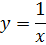 Мы построили график функции 	      , 
	Но что будет в общем случае 


	Графики практически не будут отличаться, будет получаться такая же гипербола, с теми же ветвями, только чем больше k – тем дальше будут удалены ветви от начала координат, а чем меньше k – тем ближе подходить к началу координат.
	Например, график функции  	 выглядит следующим образом:
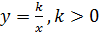 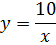 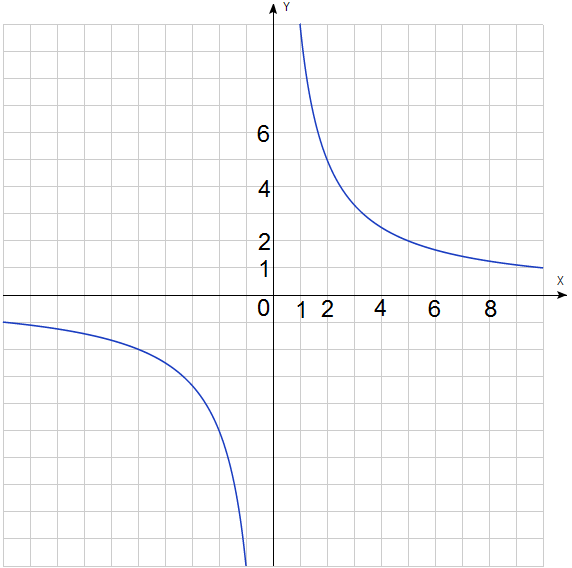 График как бы стал “шире”, отдалился от начала координат.
Гипербола и её свойства
А как быть в случае отрицательных k? График функции y=-f(x) симметричен графику y=f(x)   относительно оси абсцисс, нужно как бы перевернуть “вверх ногами”.
	Давайте воспользуемся этим свойством и построим график функции 



Обобщим полученные знания:
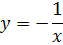 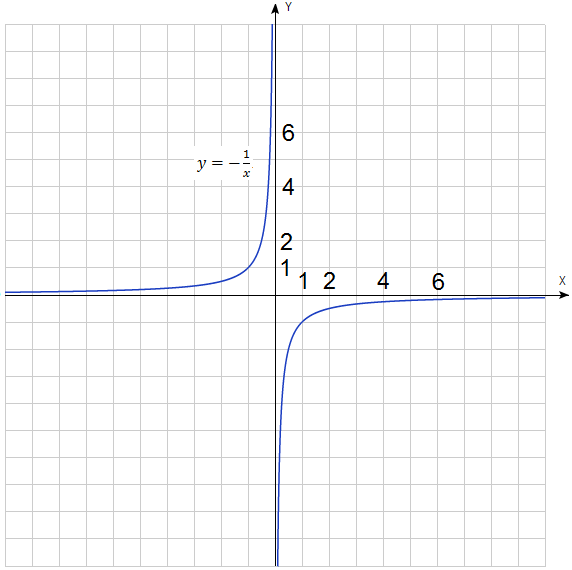 Графиком функции  


	является гипербола, расположенная в первой и третье (второй и четвертой) координатных четвертях при k>0 (k<0), симметричный относительно начала координат и оси координат – асимптоты гиперболы.
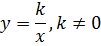 Гипербола и её свойства
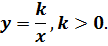 Свойства функции
	

	1. Область определения: Все числа кроме х=0.	
	2. y>0 при x>0, и  y<0 при x<0.
	3. Функция убывает на промежутках (-∞;0) и (0;+∞)
	4. Функция не ограничена ни сверху, ни снизу. 
	5. Наибольшего и наименьшего значения нет.
	6. Функция непрерывна на промежутках (-∞;0)U(0;+∞) и имеет разрыв в точке х=0.
	7. Область значений: (-∞;0)U(0;+∞).
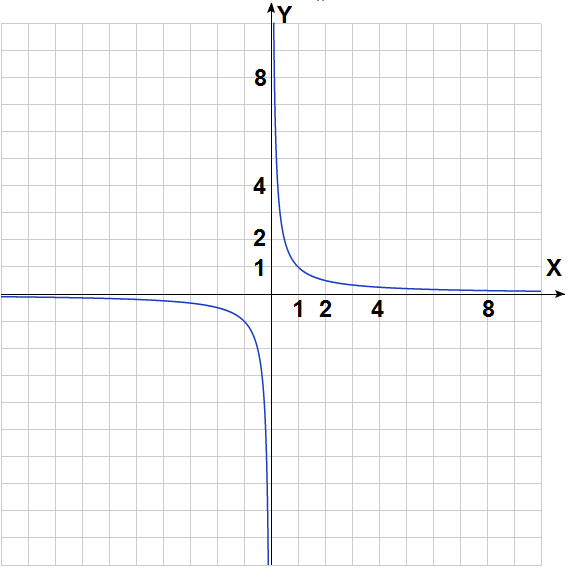 Гипербола и её свойства
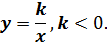 Свойства функции  
	
	1. Область определения: Все числа кроме х=0.	
	2. y>0 при x<0, и  y<0 при x>0.
	3. Функция возрастает на промежутках (-∞;0) и (0;+∞)
	4. Функция не ограничена ни сверху, ни снизу. 
	5. Наибольшего и наименьшего значения нет.
	6. Функция непрерывна на промежутках (-∞;0)U(0;+∞) и имеет разрыв в точке х=0.
	7. Область значений: (-∞;0)U(0;+∞).
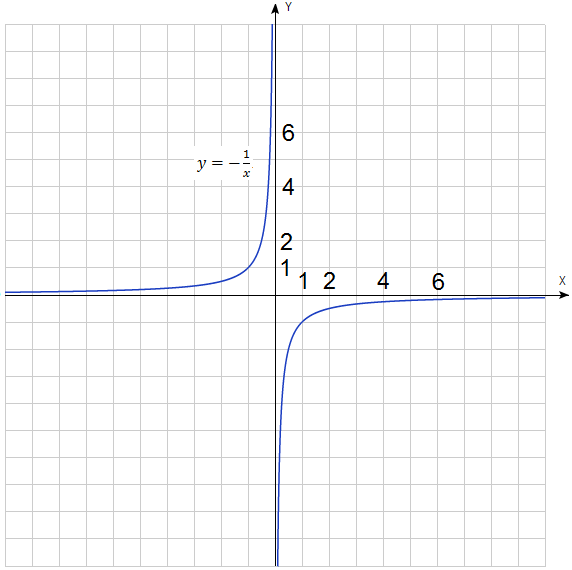